大中票券債券市場展望雙週報
2025/02/17
Peter Tsai
市場回顧
最近二週，美債10y利率呈現橫盤整理走勢。1月ISM服務業指數放緩，利率走低至4.41%，但後續就業報告佳，且1月CPI高於預期，美債利率一度大漲超過4.60%，但後續數據顯示在基期較高下，未來通膨壓力低，債市利率回跌。上週五美債10y利率收在4.4762%。台灣近期10y新券標售利率高於預期中值，但後續因美債利率走低而自高檔回落，債氣氛不偏空。截至上週五，10y的A14103利率收在1.585%，5y的A14101收在1.48%。
歐債十年期利率走勢圖
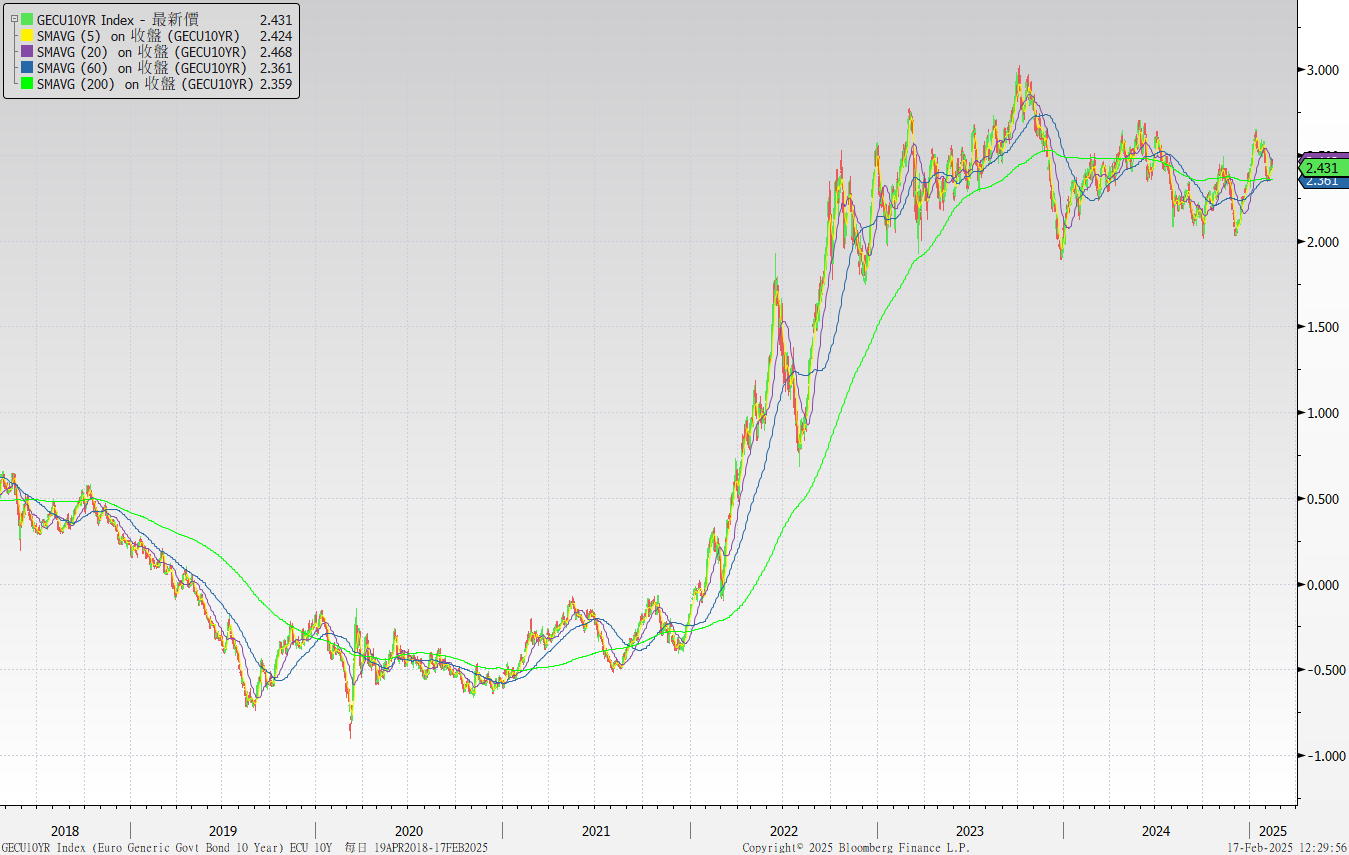 美債十年期利率走勢圖
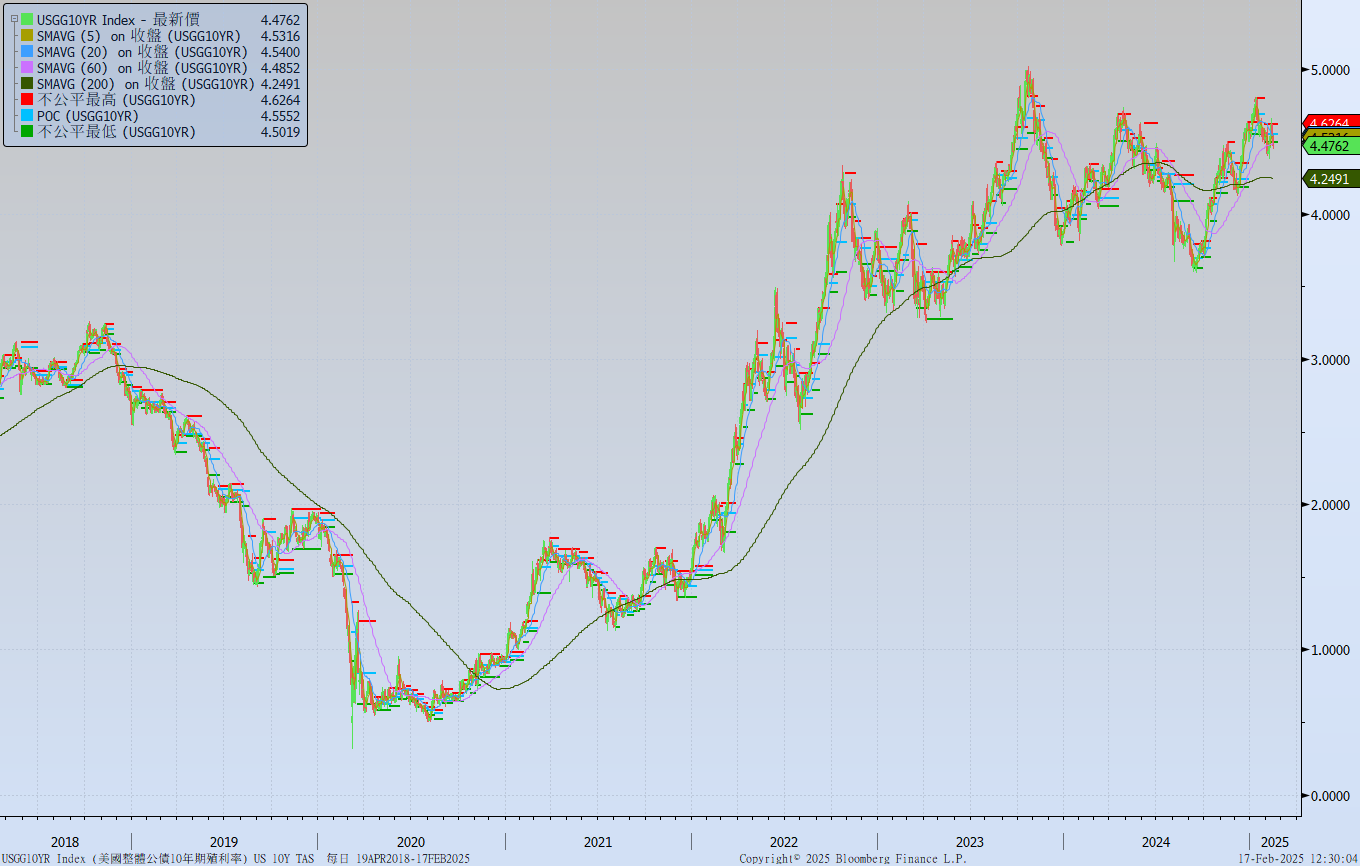 日債十年期利率走勢圖
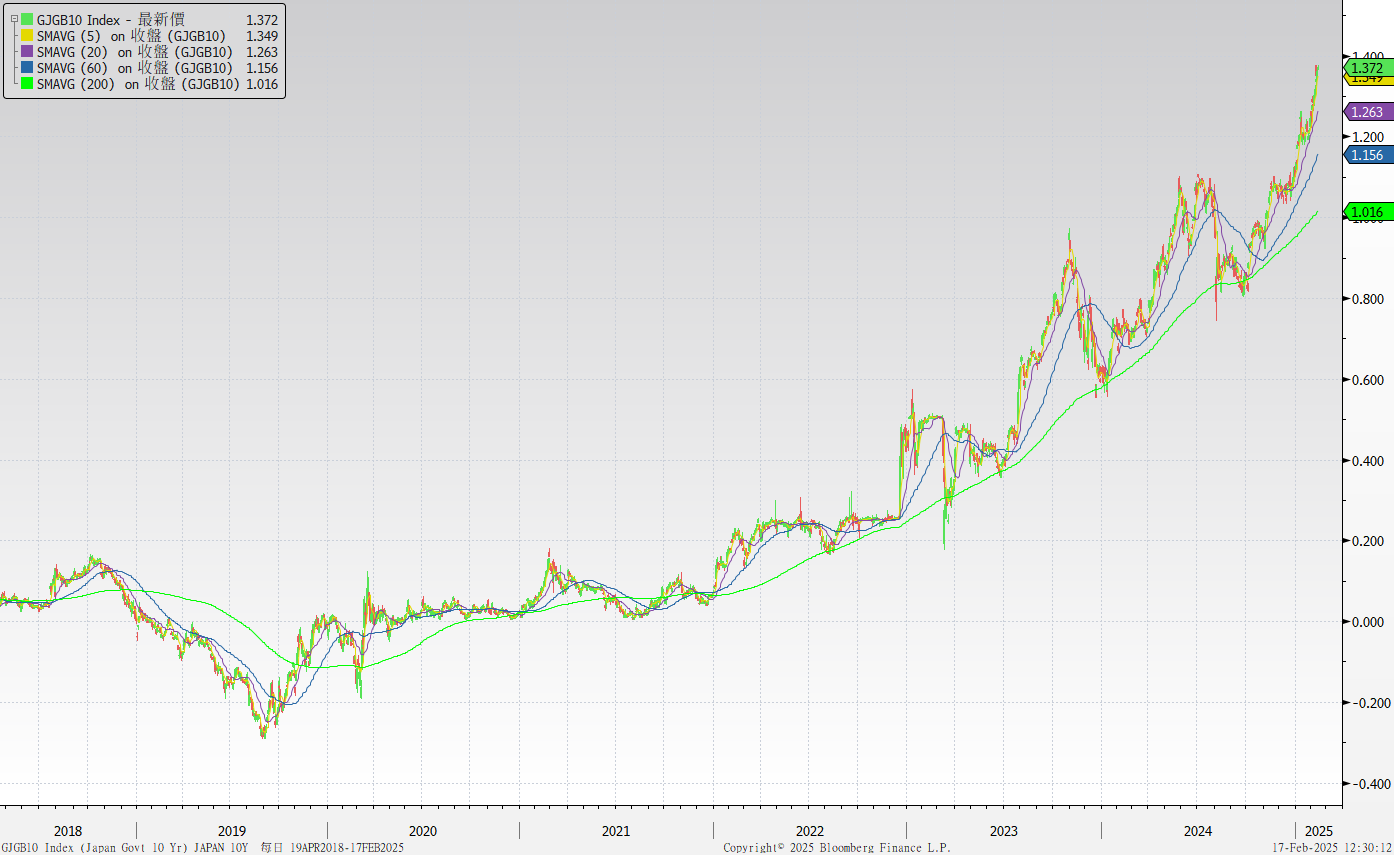 台債十年期利率走勢圖
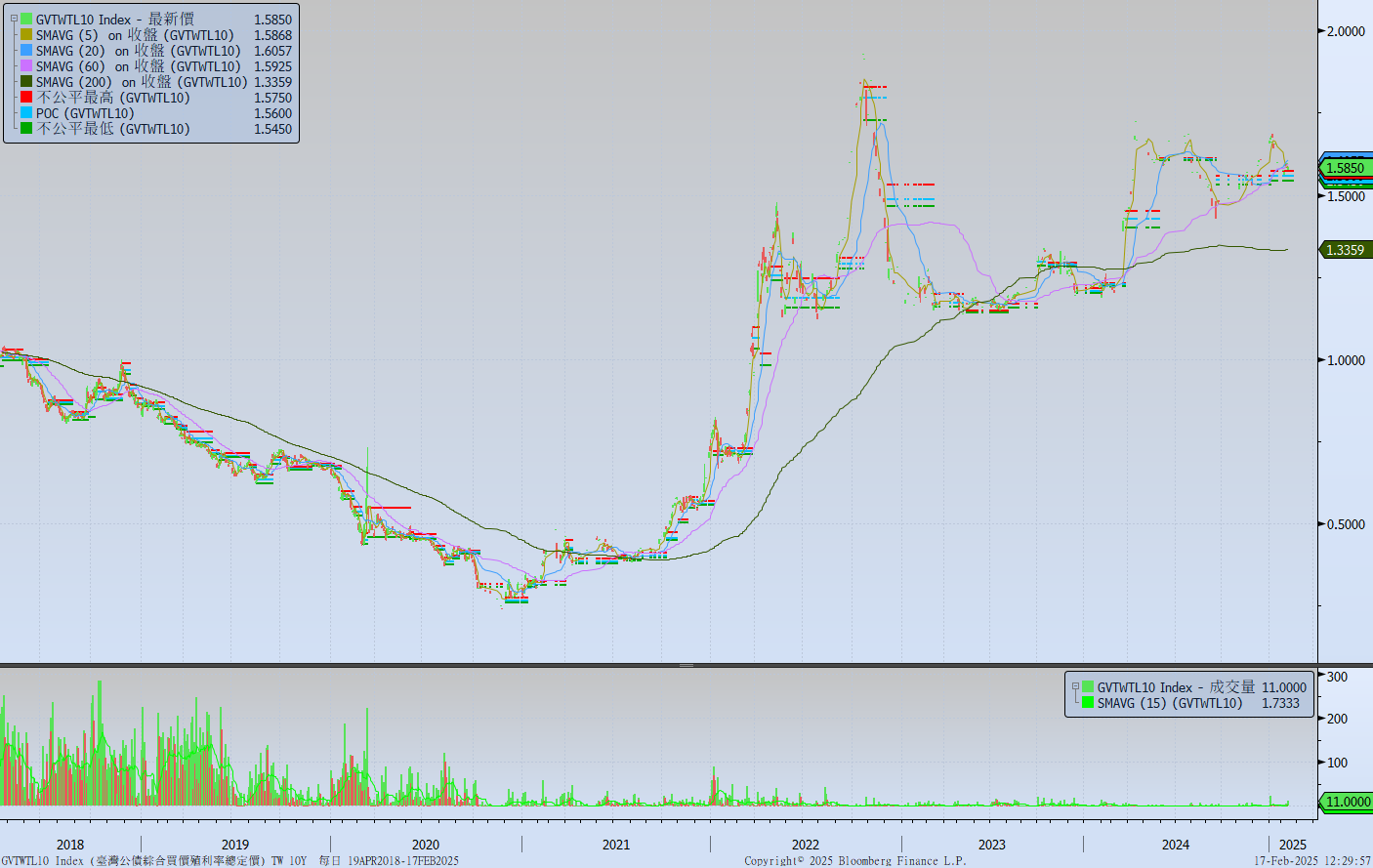 主要國家殖利率曲線
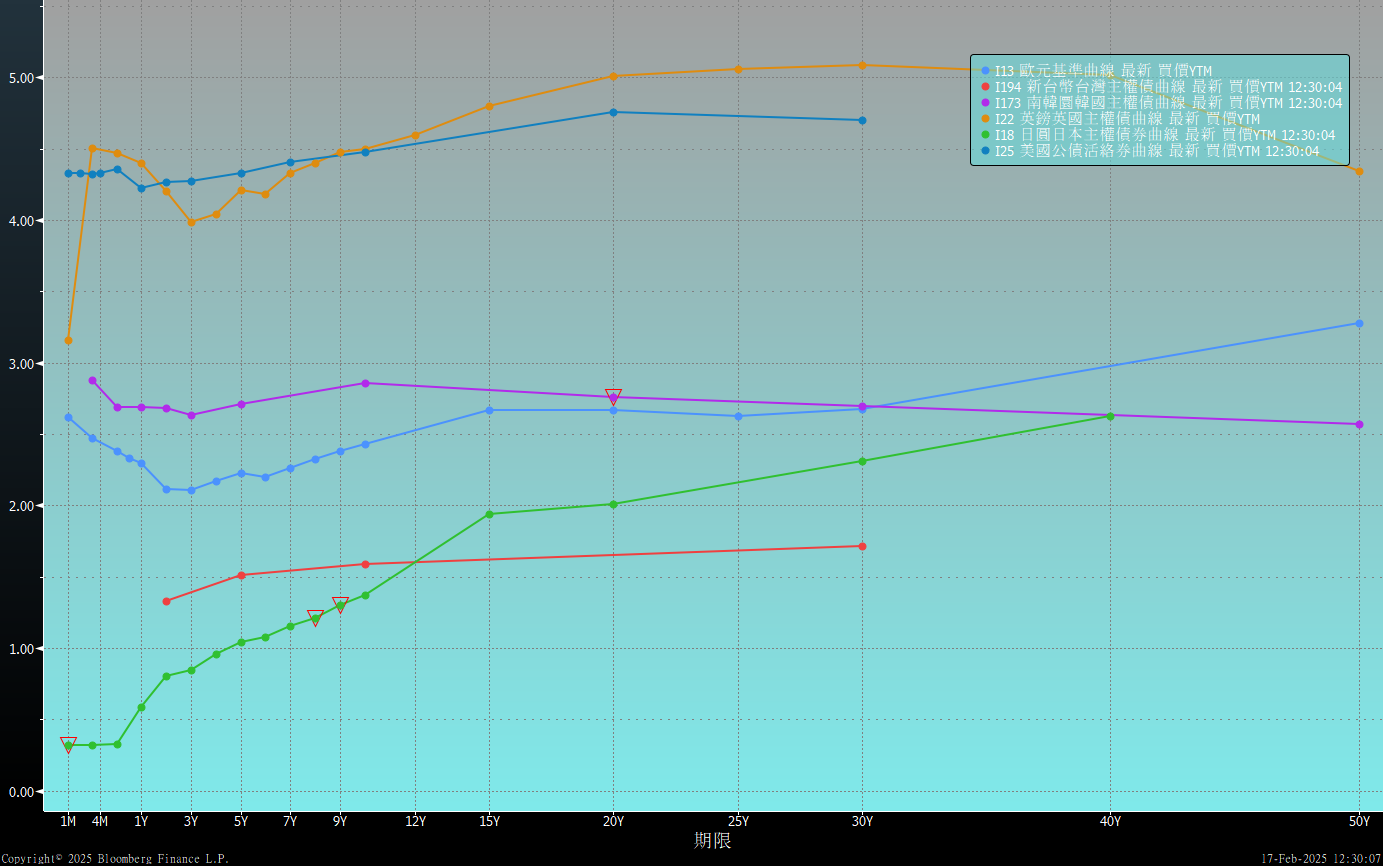 原物料指數
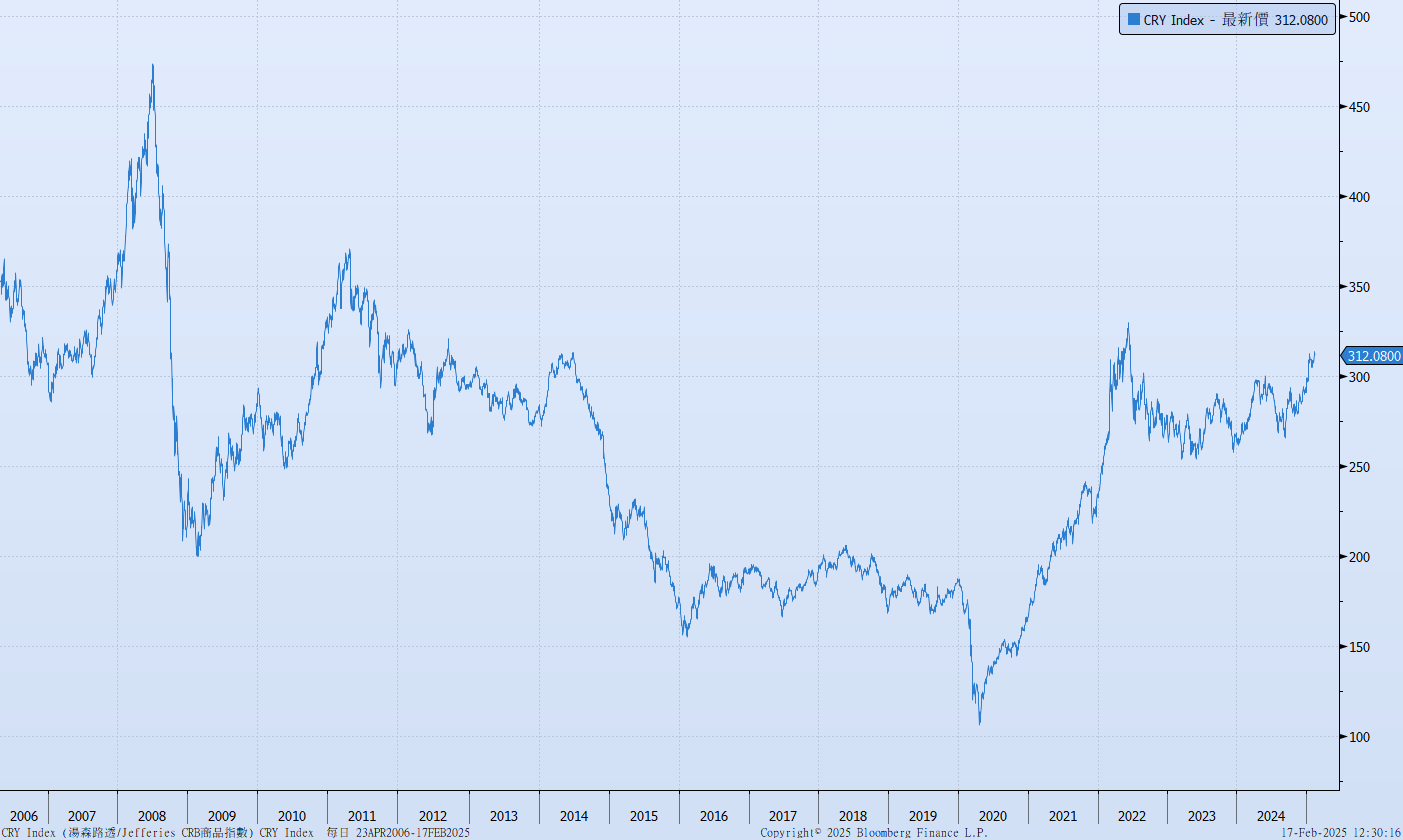 美國GDP成長率
密大消費信心
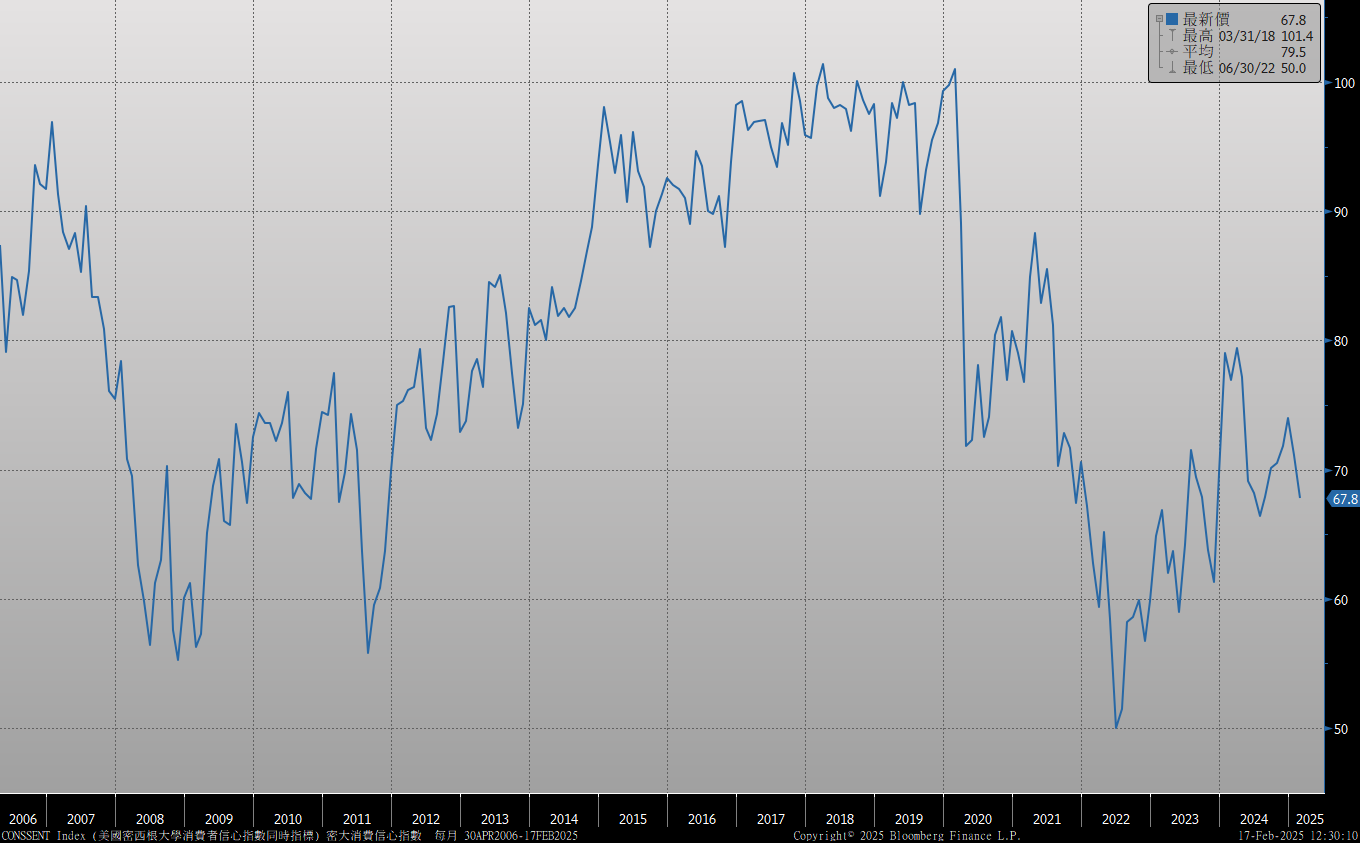 美國個人消費支出核心平減指數 經季調(年比)
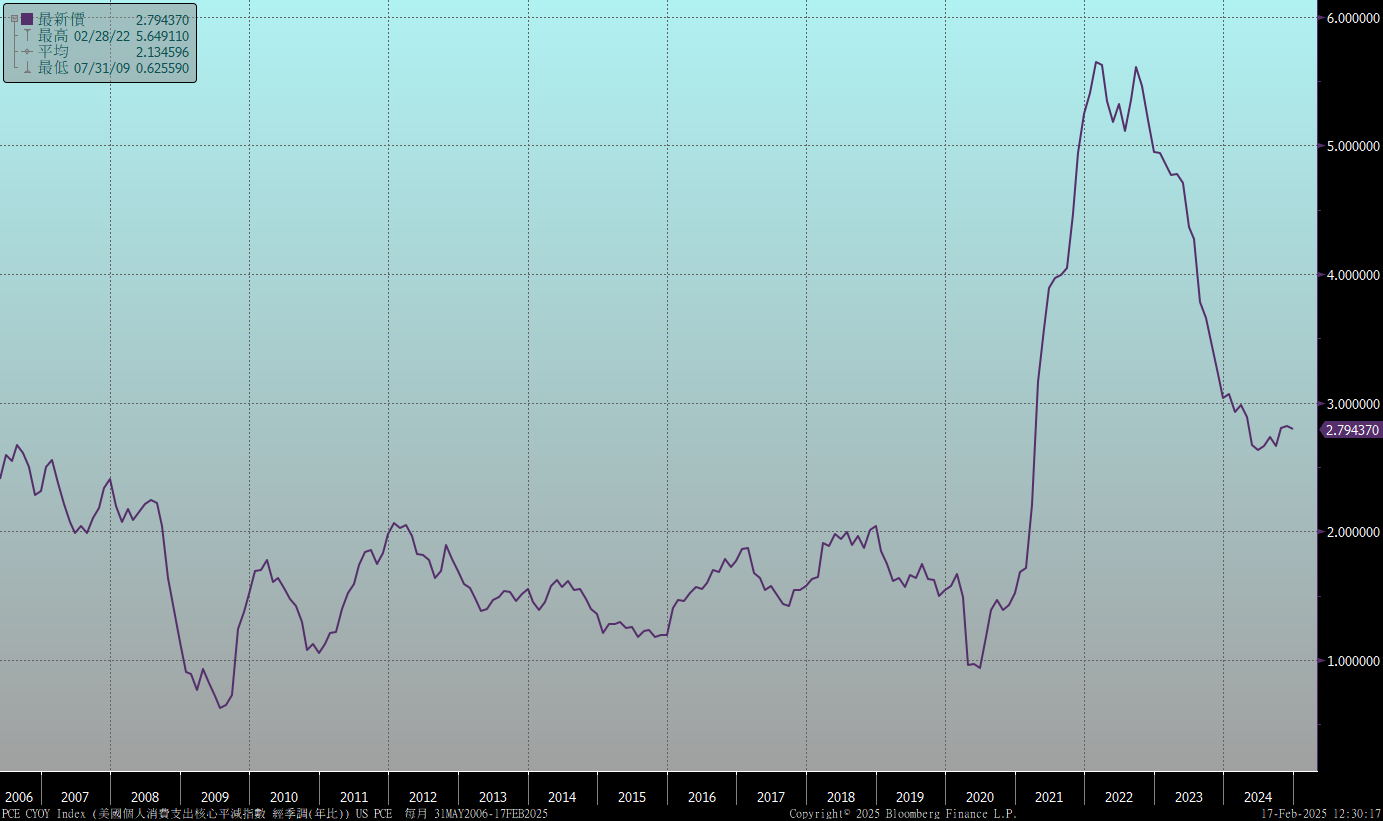 美國就業情況
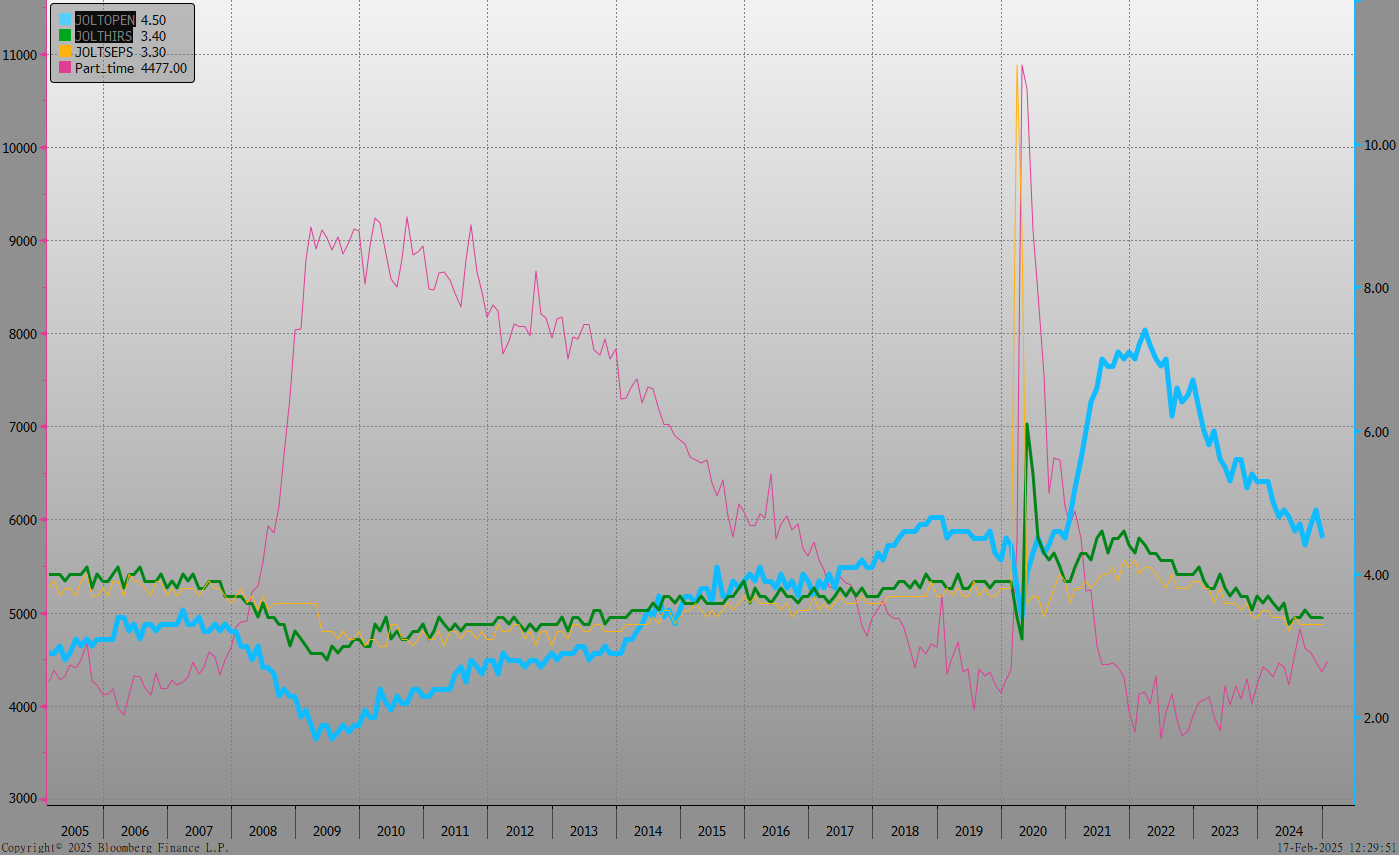 美國非農就業人數
美國新屋及成屋銷售
ISM指數
SOFR OIS
經濟數據預報
市場展望
從利率走勢看，美債10y利率月線向下，周線雖呈上揚，但斜率較平，兩者將交叉，美債利率走勢估盤整居多。
經濟數據方面，即將公布美國1月新屋銷售與成屋銷售，美國2月密大消費信心指數。德國2月ZEW調查。台灣1月失業率數據。目前美公債10y利率從4.60%高點附近下修，但對降息的預期，從FEDWATCH來看，大約在下半年。川普出台關稅政策在短期雖然有通膨壓力，但長期可能因消費購買力下降，物價壓力可能放緩。美債利率目前多已經反映，預估利率偏向盤整格局。台債市場，公債殖利率過往的漲幅有限，市場多以公債標售或公司債新券發行來看走勢，評估第一季的補券需求佳，利率不易大漲。而5年期IRS利率也多在1.90%附近整理，主要為風力發電舉債的流量。操作上，籌碼決定方向。仍建議等待債市供給漸增，尋較佳標的及有利時點購債。